Oklahoma School Report Cards
Accountability Goals
Guiding principle: All students can grow and all schools can improve.
Provide accessible, meaningful and actionable information about public schools.
Integrated in a cycle of continuous improvement for schools, identifying what is working and what may be improved.
Oklahoma Indicators
Oklahoma Indicators
What does this mean?
The Oklahoma School Report Card is a multi-measures model of school improvement and performance.
Growth-centered indicators (Academic Growth and ELPA) require multiple years of data to show individual student progress.
School quality indicators (Chronic Absenteeism and Postsecondary Opportunities) provide supplemental information beyond assessment scores.
Academic Indicators
Academic Achievement
Demonstrates how students are performing on annual assessments in ELA, math and science. 
Comprised of two metrics: attainment of student-group targets and percent of students scoring proficient.
Academic Growth (elementary and middle schools only)
Celebrates how individual students are progressing on ELA and math assessments compared to their performance in the prior school year.
Three Perspectives
Priority Student Groups (Achievement)
The majority of points under the achievement indicator are earned under this category. 
Students are assigned a target score based on ambitious, achievable goals determined by student group. 
Student group is determined by the demographic most closely correlated with academic achievement to which the student belongs.
Three Perspectives
Proficiency of All Students (Achievement)
A portion of points under this indicator are based on the overall proficiency of all students at the school.
Three Perspectives
Individual Student Growth
Each student earns points based on his or her progress from year to year. Points are earned across the scale to recognize all growth across or within performance levels.
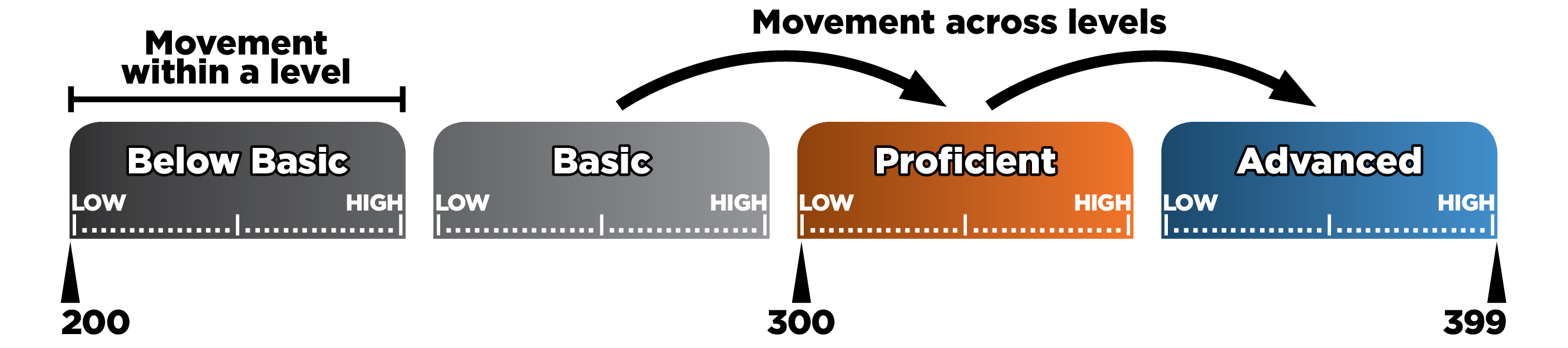 English Learner Progress
Reflects the percentage of English learners who are on track toward a timely exit from their language acquisition plan.
Based on initial proficiency, a student has up to five years to exit their EL program. 
Using the most recent scores and expected exit year, each student has an individual target each year to demonstrate progress toward exit (i.e. English language proficiency).
Graduation
Uses the required federal definition for the four-year graduation rate in addition to a school improvement score.
The improvement score reflects additional graduates who successfully attained a diploma after five or six years.
Recognizes the additional effort of schools and students to work toward graduation after four years.
School Quality Indicators
Chronic Absenteeism
Research links excessive absences to diminished academic outcomes. 
Even excused absences represent lost instruction time that can put a student at risk of falling behind academically. 
Reflects the percentage of students in good attendance. 
By collecting data and identifying chronically absent students, this indicator highlights root causes so schools can support  individual students and remove barriers toward attendance.
School Quality Indicators
Postsecondary Opportunities
These opportunities support students in their preparation for college or career:
AP/IB coursework 
Internships
Dual or Concurrent Enrollment
Programs leading to industry certification 
The indicator reflects the percentage of students engaging in at least one of these opportunities.
Reporting Dashboard
How do we ensure that the School Report Card is accessible and meaningful? 
How does the information in the accountability system inform school improvement and support?
Focus Groups
District leaders 
Educators 
Parents 
Federal Requirements
Community leaders 
Business partners
What does the dashboard tell us?
Report Card Indicators (Accountability System)
Academic performance
Academic growth and improvement
Progress and supports for English learners
Attendance data
Four-year and extended cohort graduation
Career- and college-preparedness participation
Questions?
OK State Department of Education
Office of Accountability
(405) 522-5169
sde.ok.gov/accountability-assessments